International Conference on Advanced Functional Materials 2024 Kathmandu
ICAFM 2024 Kathmandu 
Title:……..
 Name1, Name2 and Name*
            University Name
*email
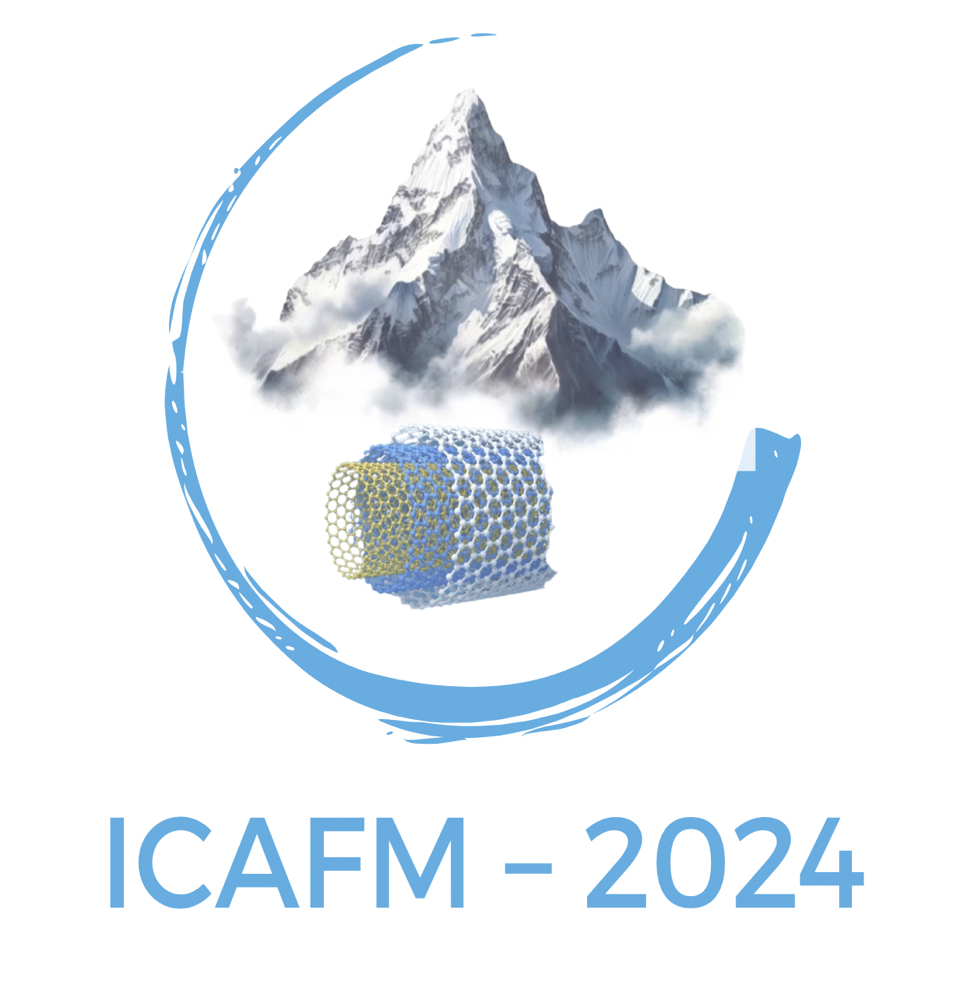 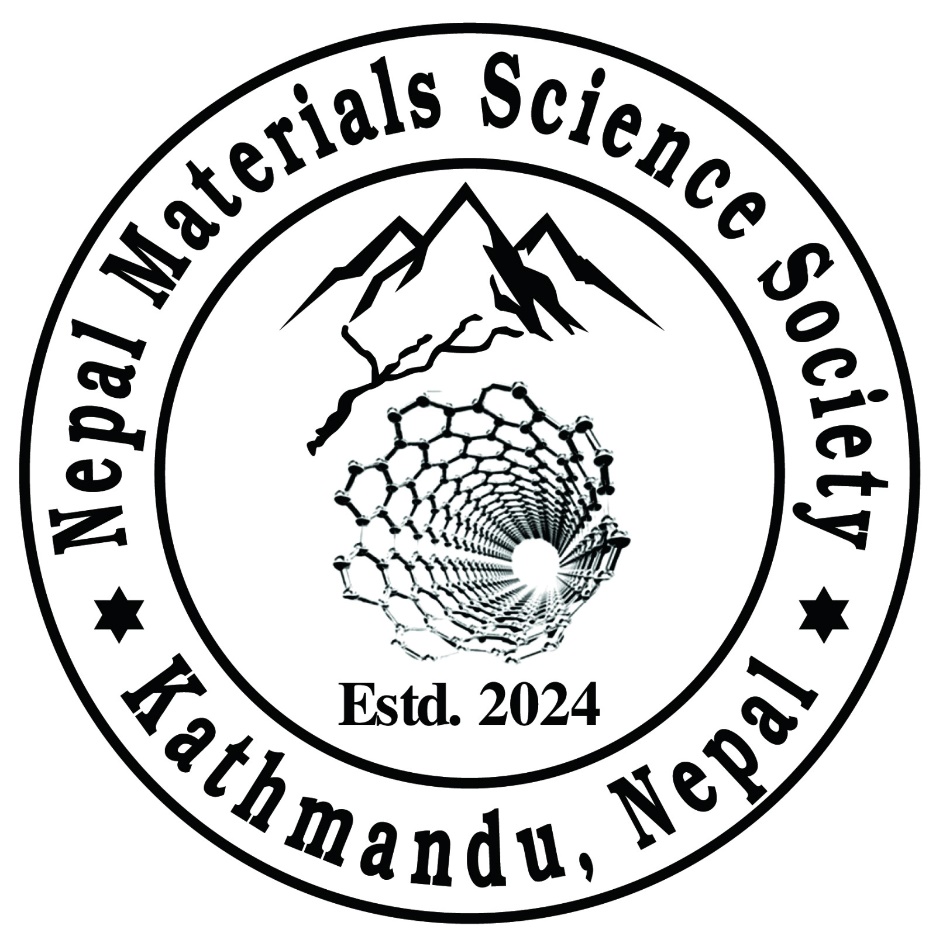 Poster No:
Abstract 
Font size 50ptv
Conclusions 
Font size 50pt
Introduction 
Font size 50ptv
Material and Methods 
Font size 50pt
Acknowledgment
Font size 50pt
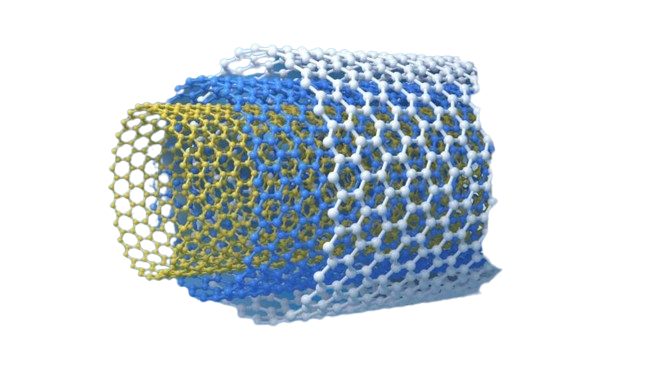 References 
Font size 40pt
Figure 1: Figure detail font 50pt
Results
Font size 50pt